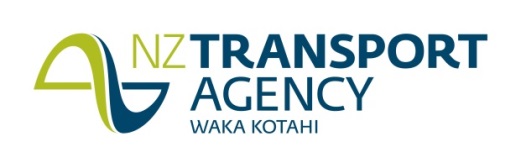 Investment name (title)
Subtitle
INVESTMENT LOGIC MAPProgramme
PROBLEM
BENEFIT
Problem
nn%
Benefit
nn%
KPI 1: ...
KPI 2: ...
Business Problem Owner:
Facilitator:
Accredited Facilitator:
<firstname surname>
<firstname surname>
Yes / No
<e.g. 0.1, 1.0 etc>
<dd/mm/yyyy>
<firstname surname dd/mm/yyyy >
5.0